1С: АРМ кассира ЖКУ
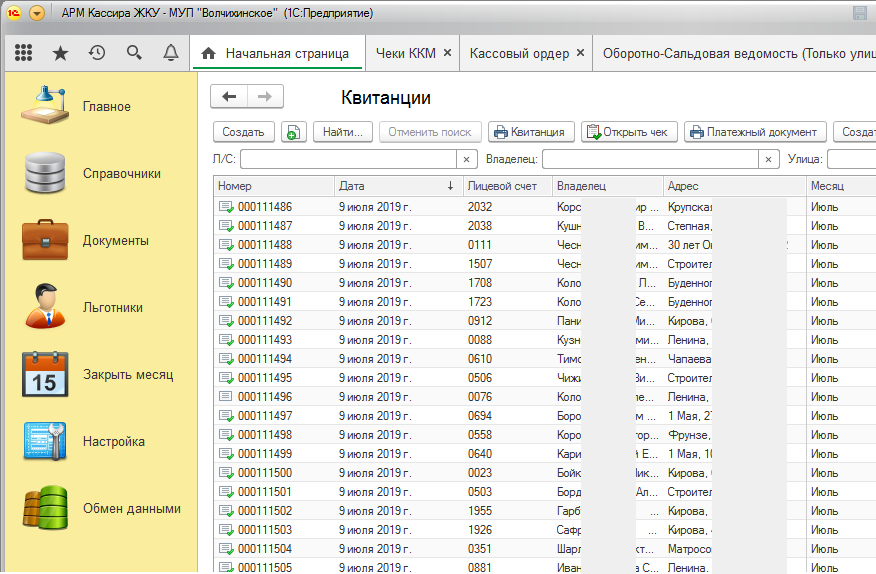 Автор и разработчик: 
Ваганов Сергей Петрович
с.Волчиха 2019г
Актуальность программы 1С «АРМ кассира ЖКУ»
К сожалению не во все уголки Российской Федерации IT-технологии дошли в том объеме в котором они есть в  мегаполисах и городах, да и организации с сотрудниками еще не готовы переходить на серьезные программные продукты, такие как «1С:Предприятие 8. Учет в управляющих компаниях ЖКХ, ТСЖ и ЖСК» и другие этой сферы. Боязнь остаться на едини со сложными системами без поддержки при наличии урезанного бюджета. Руководители со своими бухгалтерами ищут альтернативный продукт без лишнего, ненужного и сложного функционала. Так они приходят к более простым иузконаправленным программным продуктам как 1С «АРМ кассира ЖКУ».
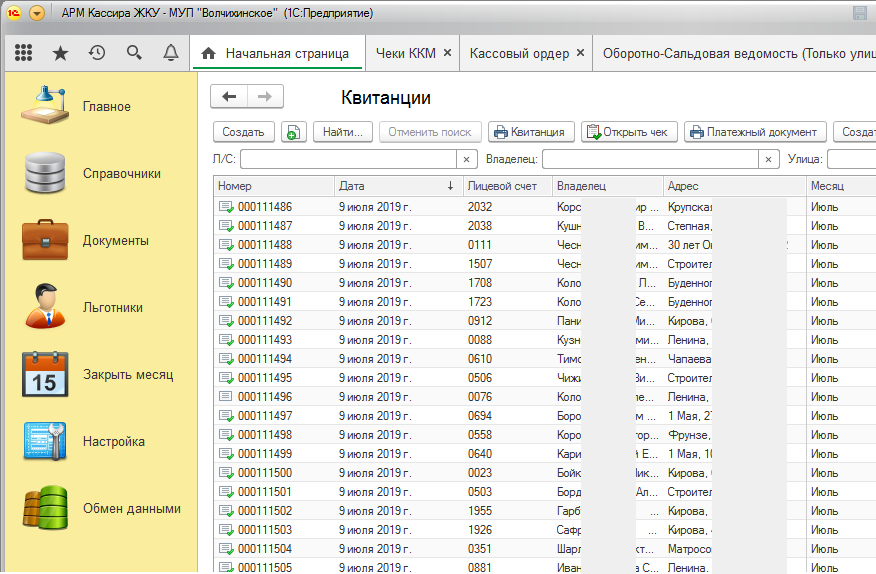 Объект и предмет проектирования
Объектом является процесс расчета начислений за коммунальные услуги
Предметом является программный продукт 1С «АРМ кассира ЖКУ»
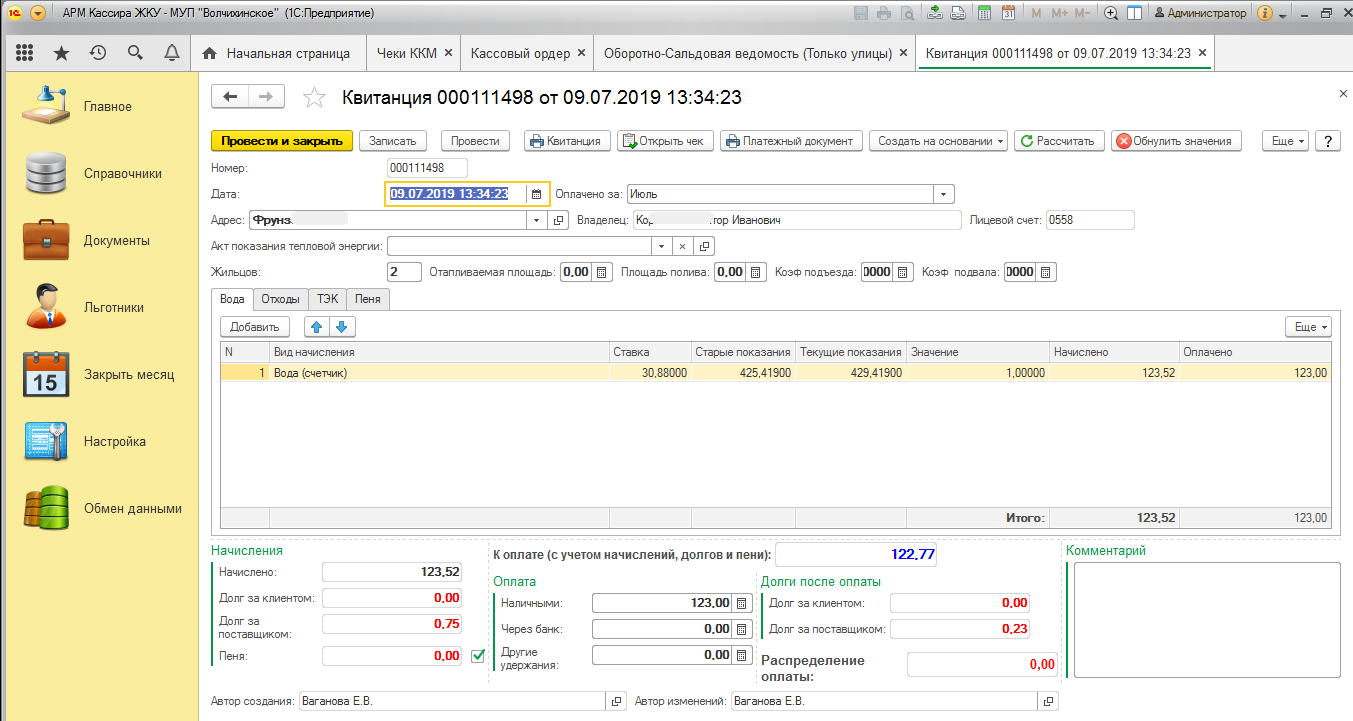 Цель проекта
Разработка универсального программного продукта для автоматизации расчета начислений за коммунальные услуги оказанные населению с возможностью расчета льготной суммы и интеграцией с системами Управления социальной защиты населения.
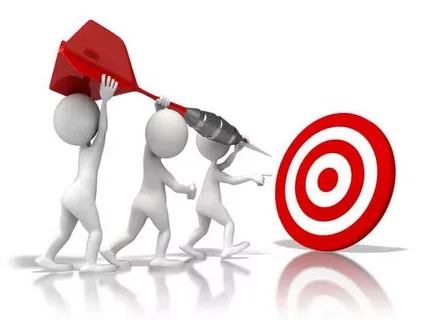 Задачи для достижения цели
Провести анализ предметной области
Разработать основной функционал по расчету начислений за коммунальные услуги и взаиморасчету с населением
Разработать модуль интеграции с системами Управления социальной защиты населения
Внедрить программный продукт
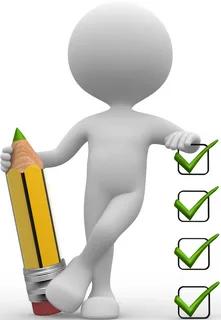 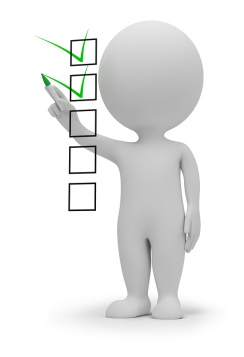 Перечень решаемых задач
Расчет начислений за коммунальные услуги оказанных населению
Взаиморасчеты с населением по оказанным коммунальным услугам
Расчет льготной суммы и выгрузка данных в Управление  социальной защиты населения
Предоставление в любой момент отчетной информации о состоянии взаиморасчетов и начислений за оказанные коммунальные услуги в любом разрезе
Функциональные возможности
Ведение единой базы плательщиков
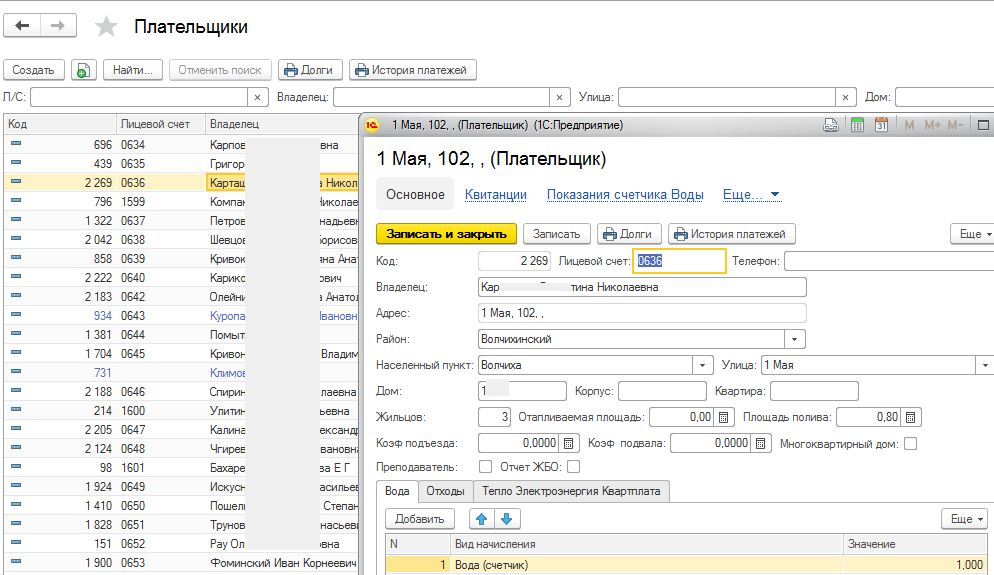 Функциональные возможности
Начисление за коммунальные услуги и взаиморасчеты с населением
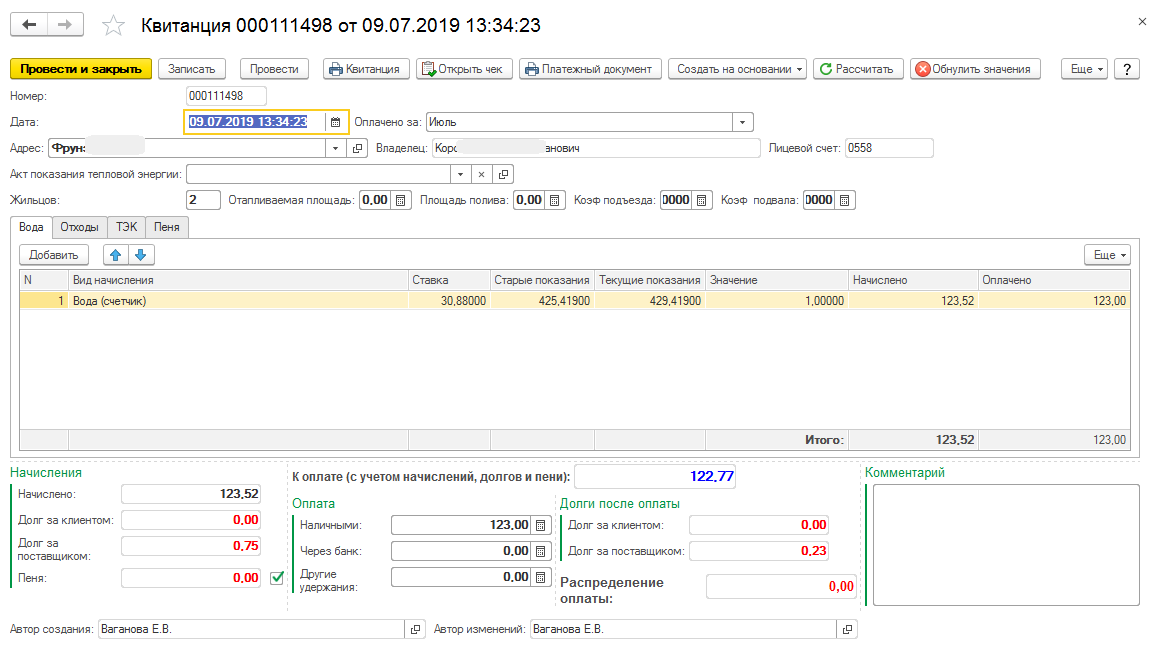 Функциональные возможности
Печать квитанций
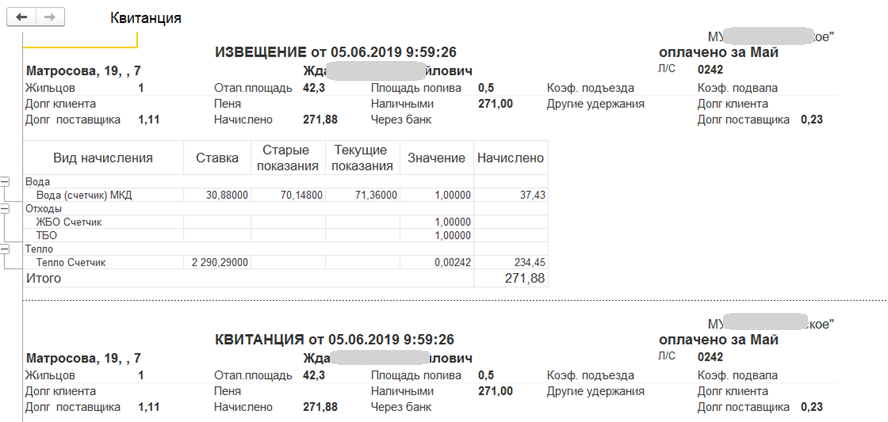 Функциональные возможности
Печать платежных документов
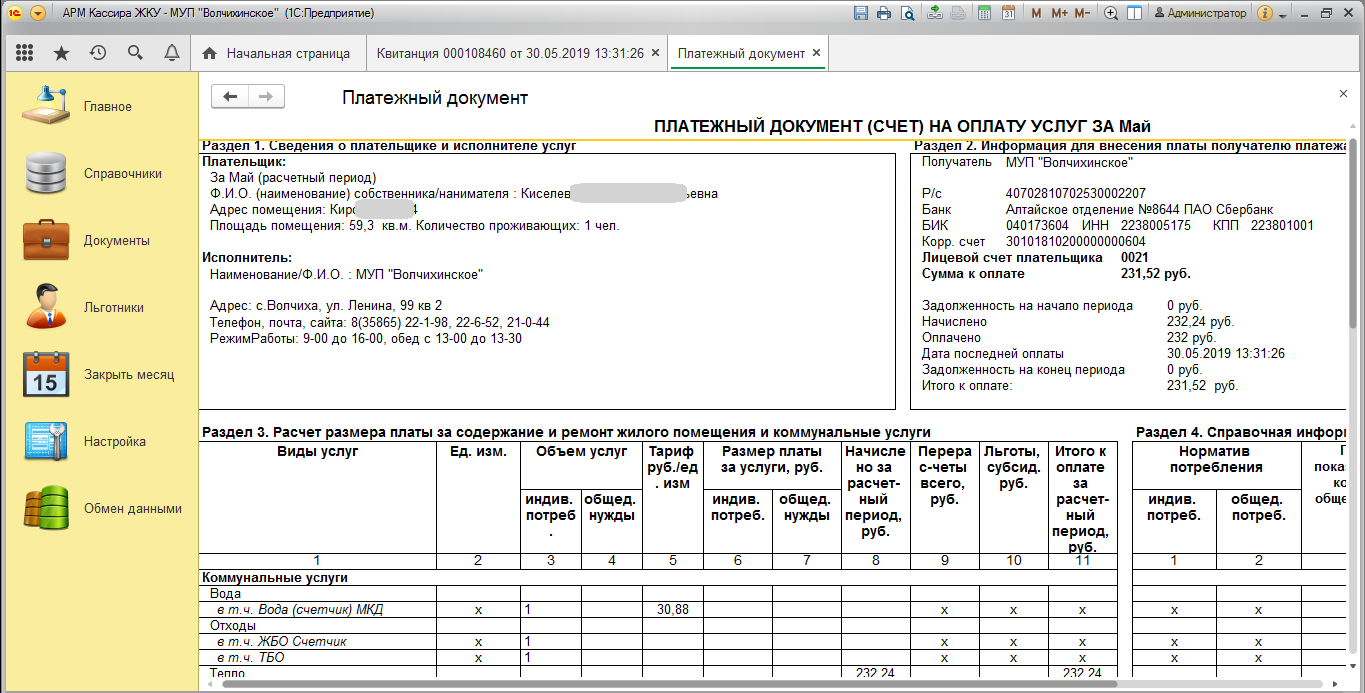 Функциональные возможности
Фискализация чеков на ККМ с передачей данных в ОФД
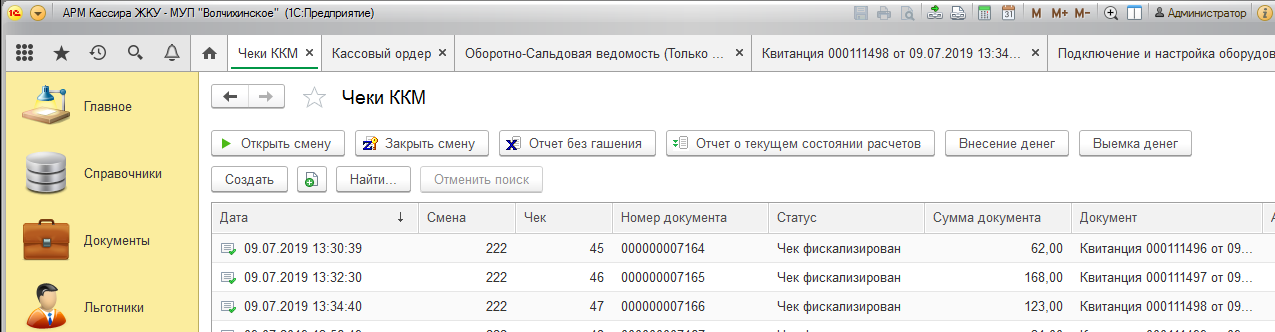 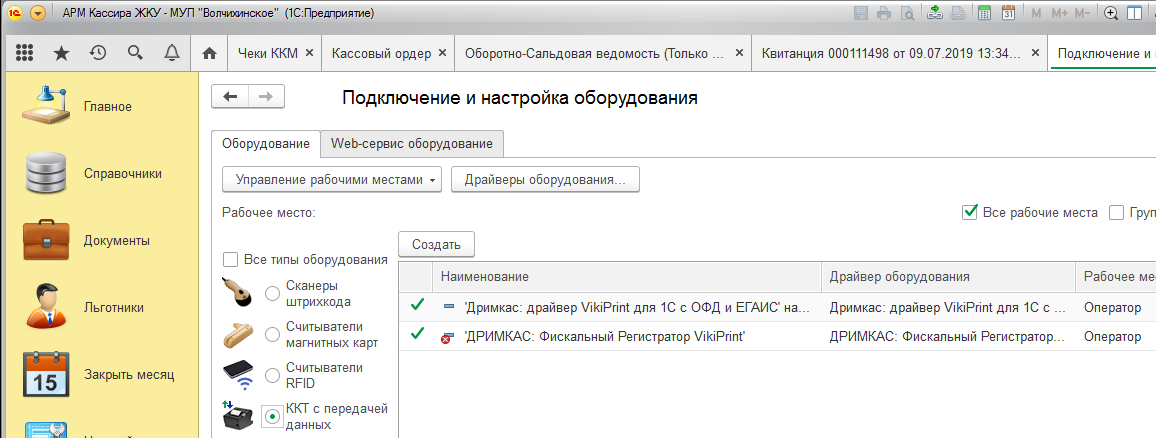 Функциональные возможности
Ввод и расчет тепловой энергии (счетчики тепловой энергии многоквартирных домов)
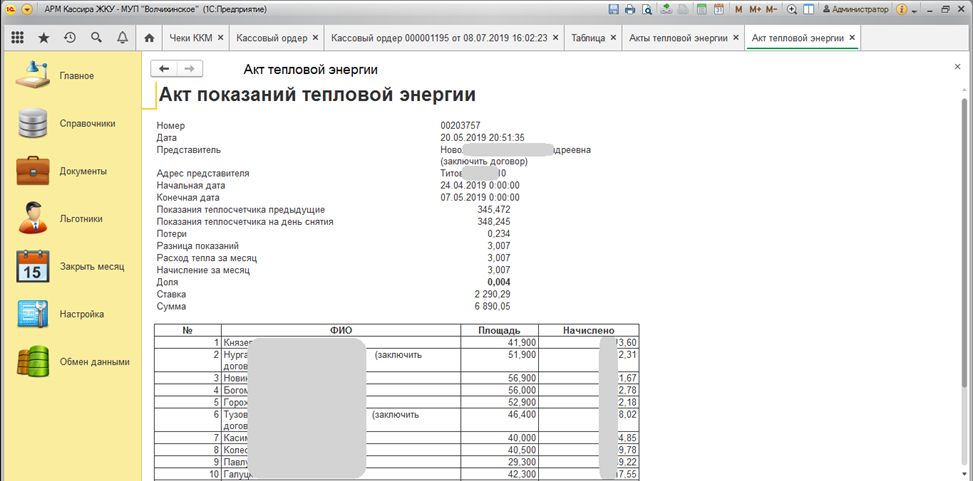 Функциональные возможности
Фиксация и фискализация прочих дополнительных услуг
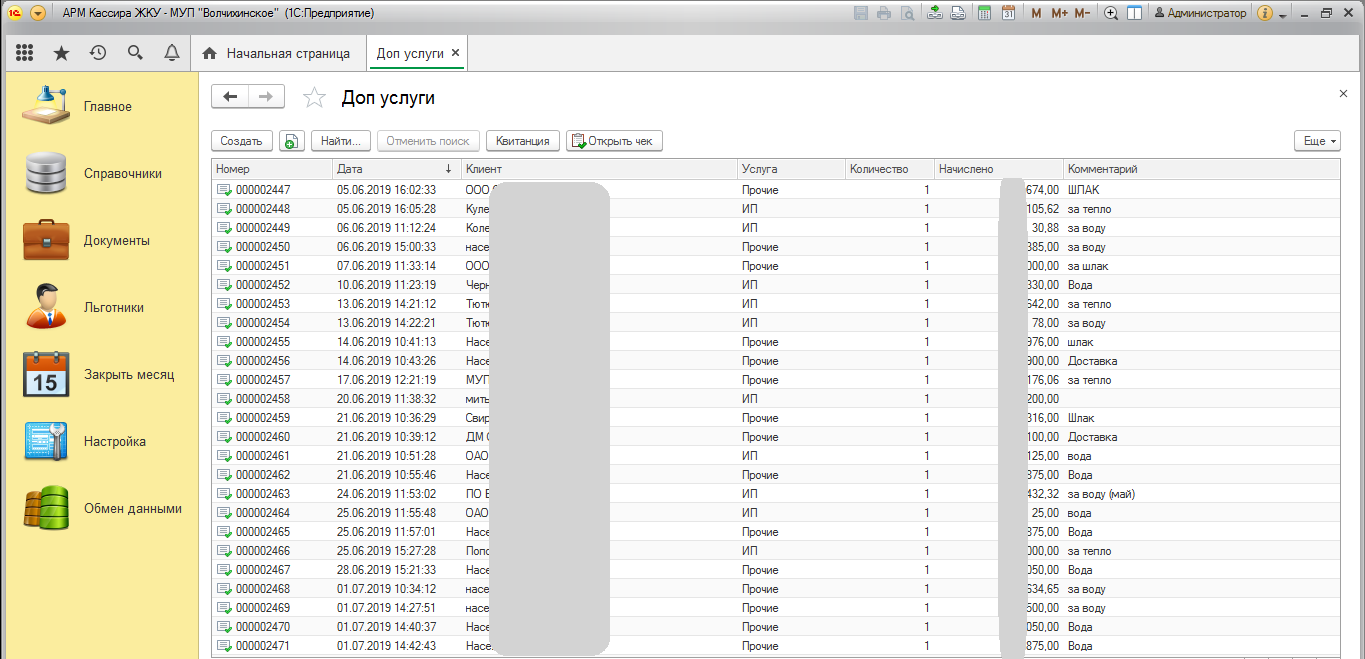 Функциональные возможности
Автоматическое формирование в конце смены реестра оплаты
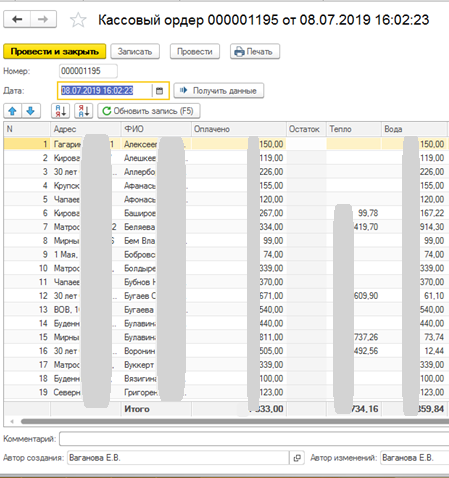 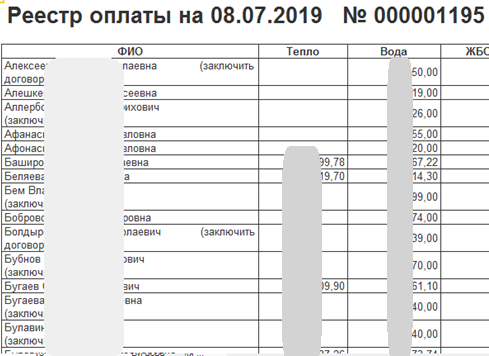 Функциональные возможности
Работа со счетчиками учета воды и тепла
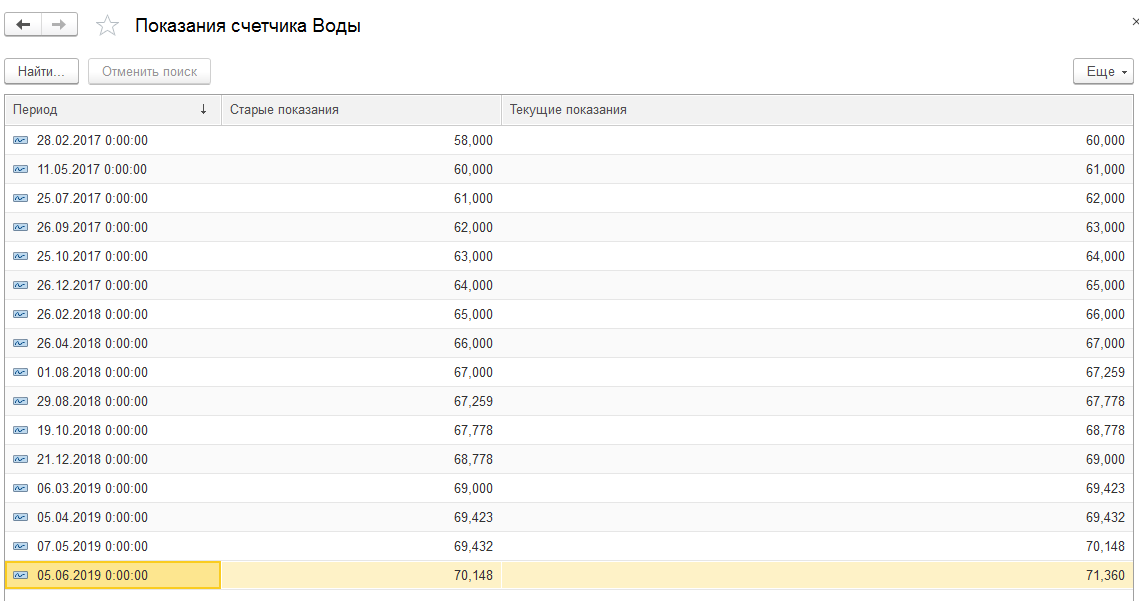 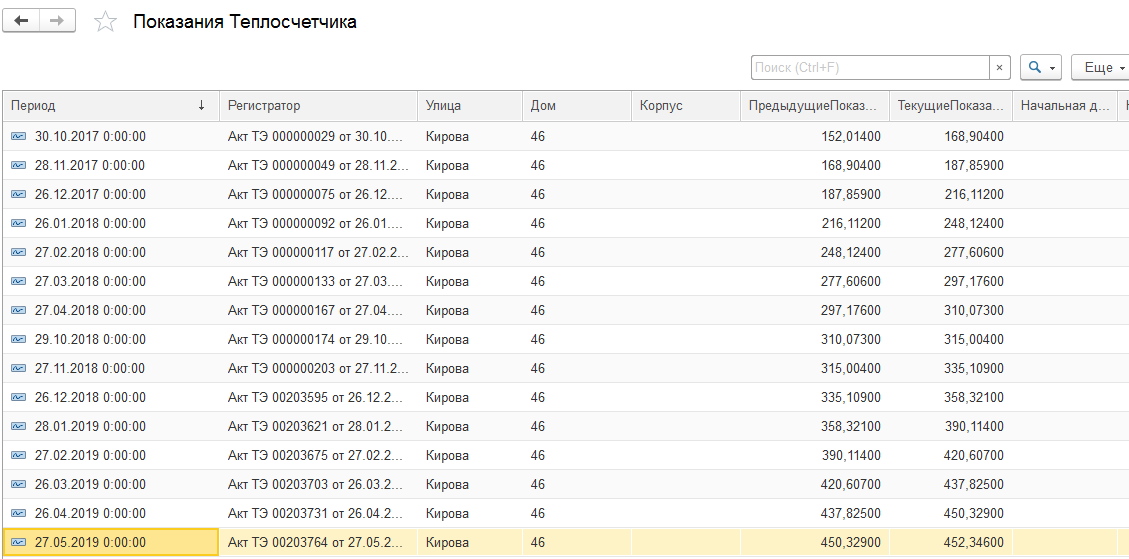 Функциональные возможности
Интеграция с системой Управления социальной защиты населения. Расчет льготной суммы.
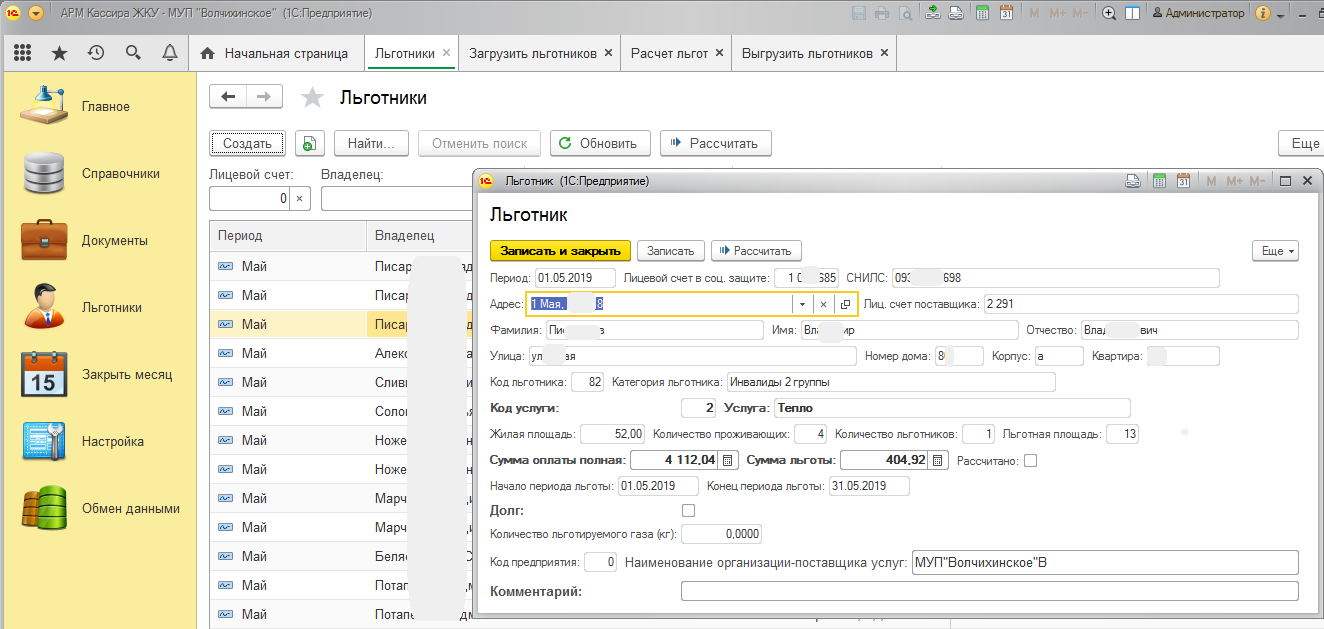 Функциональные возможности
Интеграция с банком
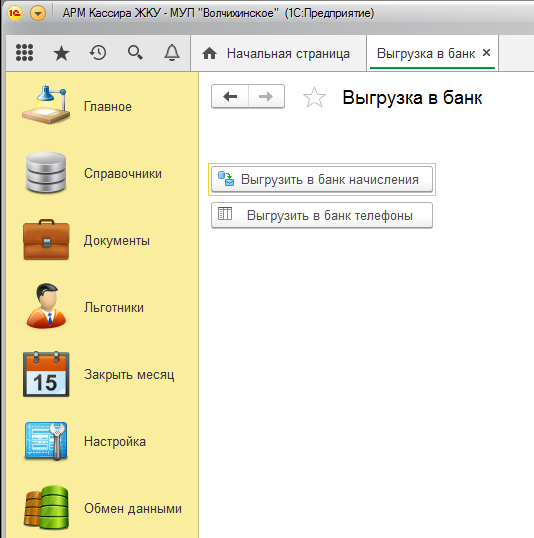 Функциональные возможности
Формирование различных отчетов
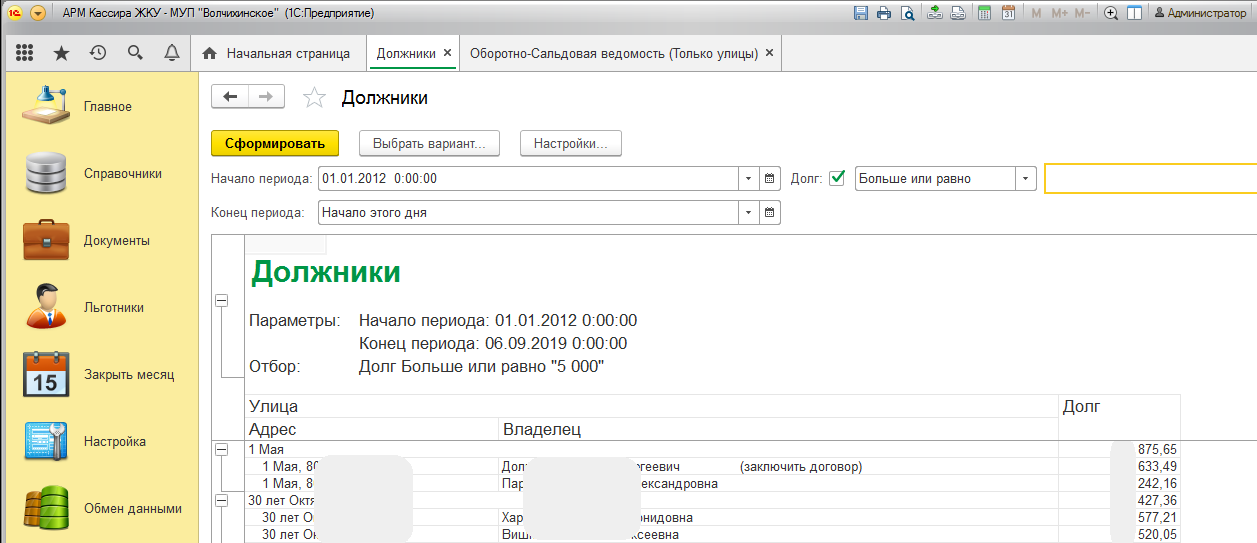 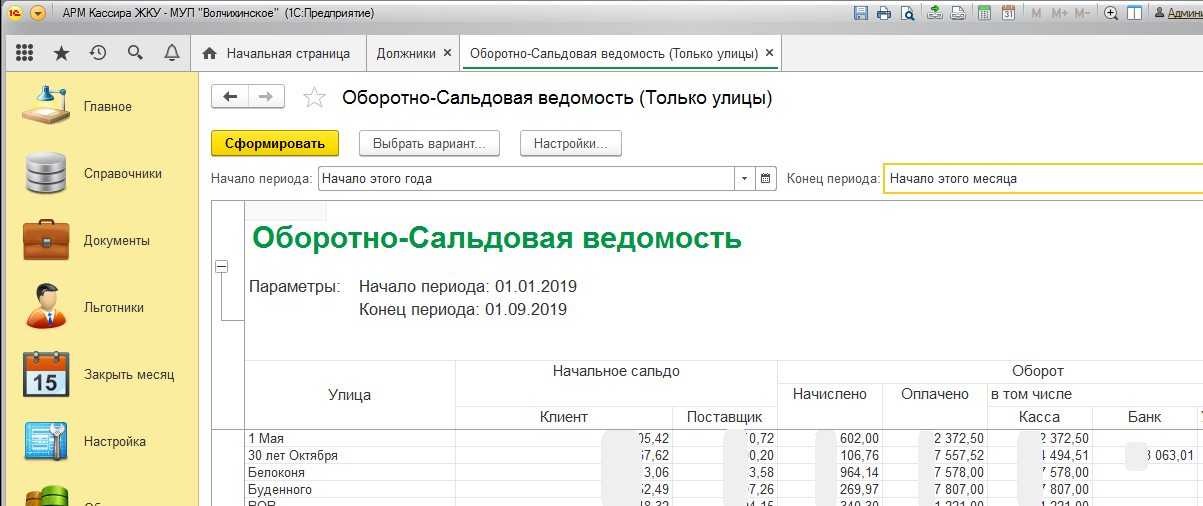 Функциональные возможности
Разграничение прав доступа
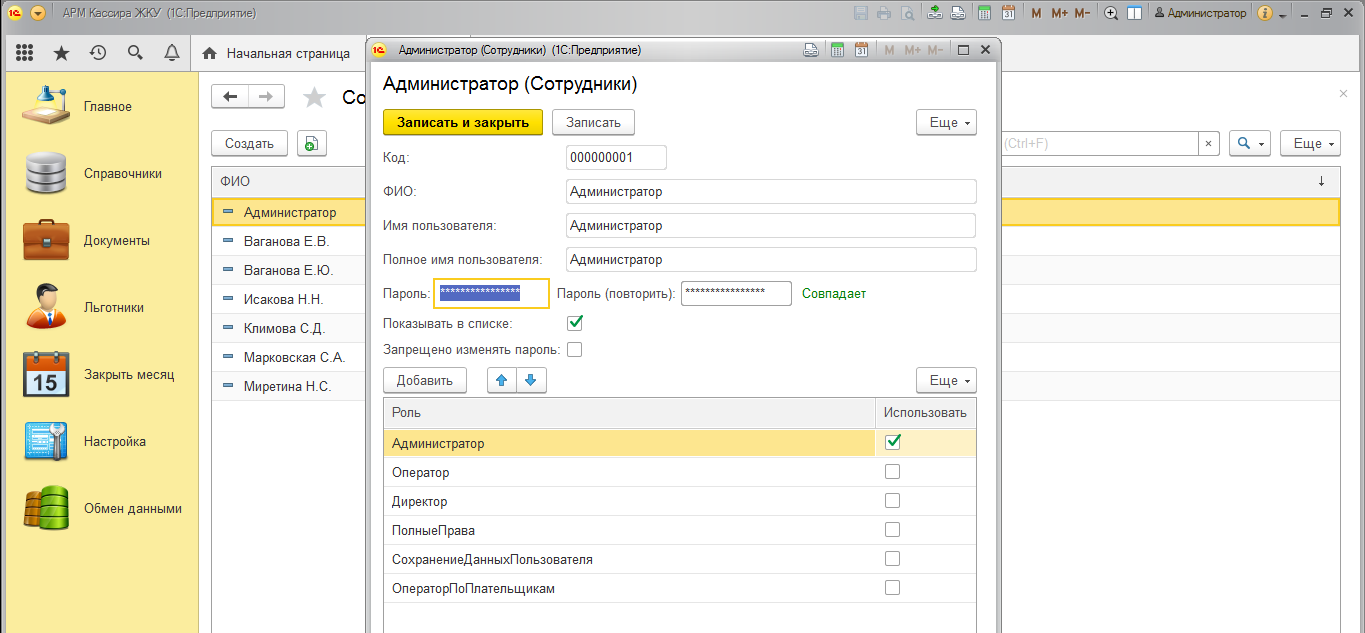 Функциональные возможности
Гибкая система настроек, лишний функционал можно отключить
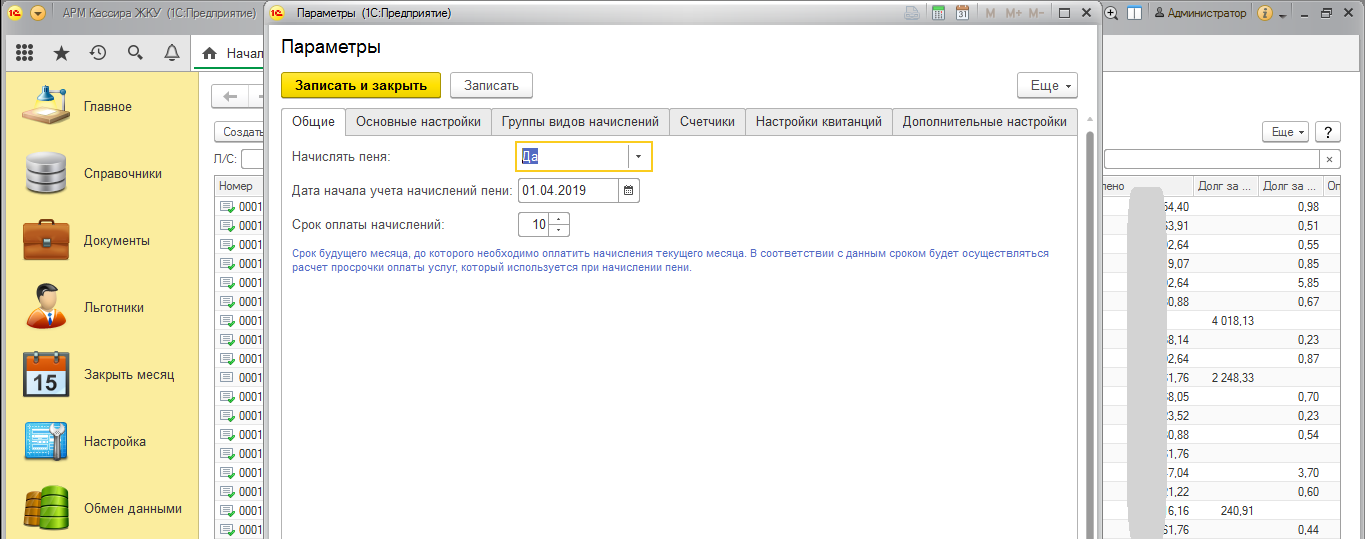 Среда разработки
В качестве среды разработки выбрана отечественная платформа 1С: Предприятие
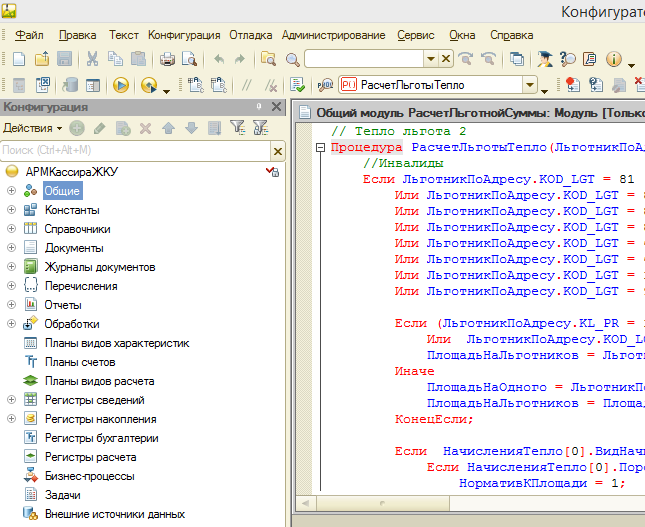 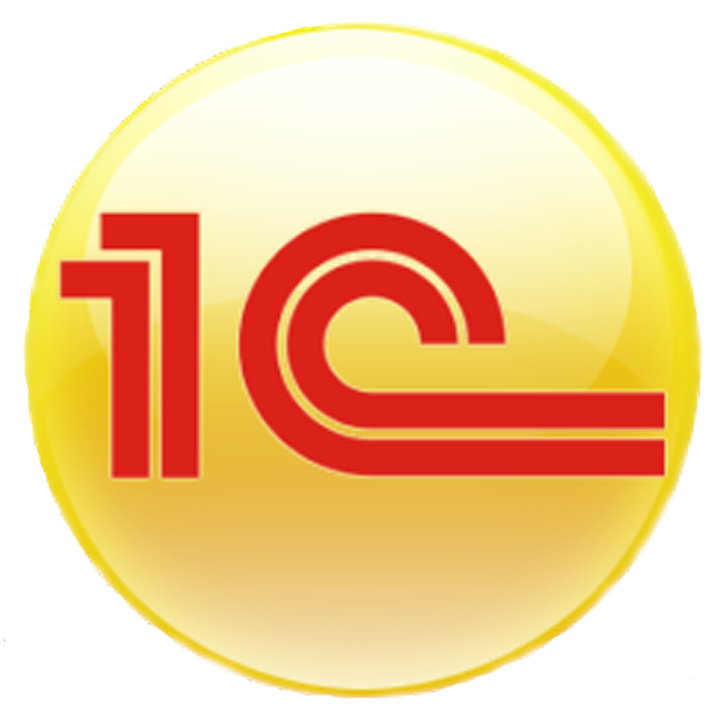 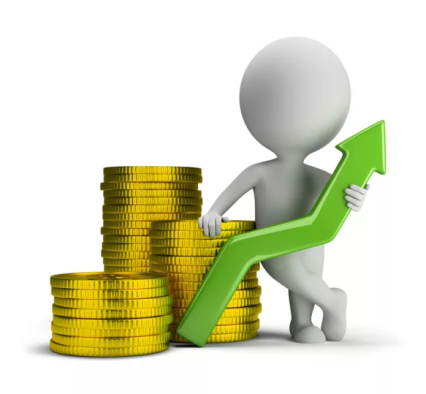 Дата внедрения и стоимость разработки системы
Дата внедрения: апрель 2012 года
Организации, которая заказывала продукт, программа обошлась в 2012 году в 10 тысяч рублей. До сегодняшнего дня по просьбе заказчиков программа постоянно дорабатывается под нужды организаций.
Сегодня программа реализуется за 5 тысяч рублей.
Если заказчику нет необходимости в доработки, в год программа обходится им в 0 рублей.
Затраты на разработку (условно):
300руб/чел.час * 4 часа в день * 20 дней в месяц * 3 месяца = 72 тысячи рублей
Перспективы развития
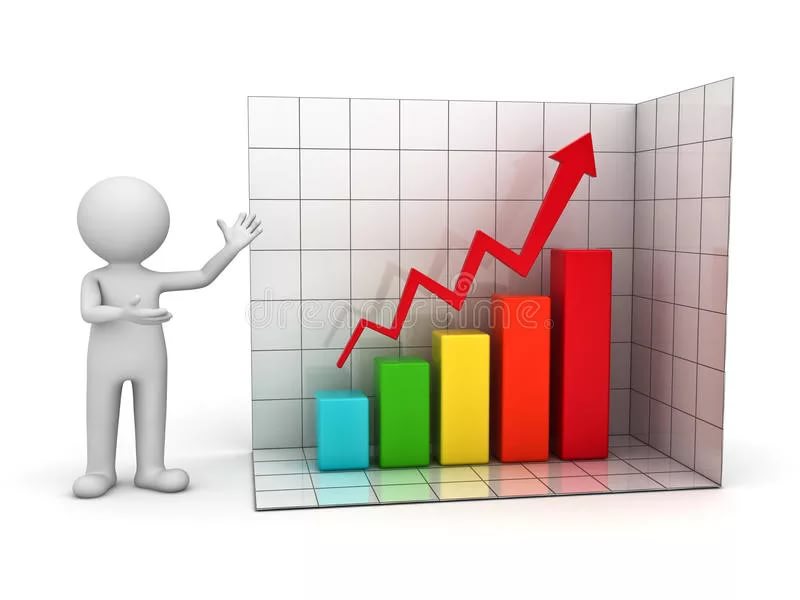 Внедрение интеграции с ГИС ЖКХ.
Усовершенствование модуля начисления пени.
Не смотря на то что у заказчиков есть конфигурации 1С: Бухгалтерия 8, а у одной плюсом есть «1С:Предприятие 8. Учет в управляющих компаниях ЖКХ, ТСЖ и ЖСК» они программу «АРМ кассира ЖКХ» используют для работы с физическими лицами, полученный оборот за день в разрезе видов начислений вносят в программы от компании 1С.
Новизна, отличие от аналогов
Самое главное отличие от аналогов, а это типовые конфигурации 1С, простой, узконаправленный и удобный функционал для взаиморасчетов с физическими лицами по оказанным услугам и простая интеграции с системами Управления по социальной защите населения для расчета льготной суммы.
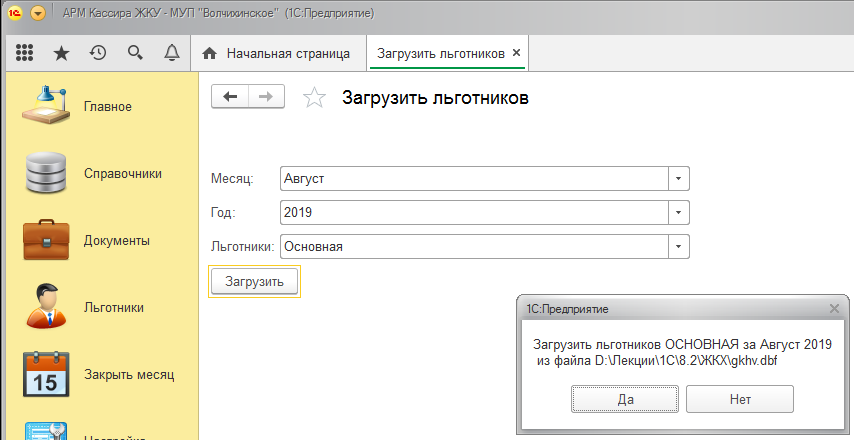 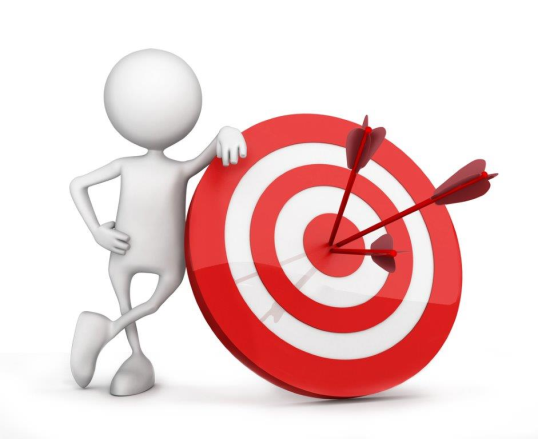 Достижение цели
Поставленная цель
Разработка универсального программного продукта для автоматизации расчета начислений за коммунальные услуги оказанные населению с возможностью расчета льготной суммы и интеграцией с системами Управления социальной защиты населения.
Достигнута.
В связи с постоянно изменяющейся законодательной базой РФ ставятся новые цели по развитию программы 1С «АРМ кассира ЖКУ»
Использование открытого кода (свободного ПО), отечественного программного обеспечения
В качестве среды разработки выбрана отечественная платформа 1С: Предприятие 8.3
Код конфигурации «АРМ кассира ЖКУ» полностью открыт с целью быстрой доработки в случаи необходимости любым 1С программистом.
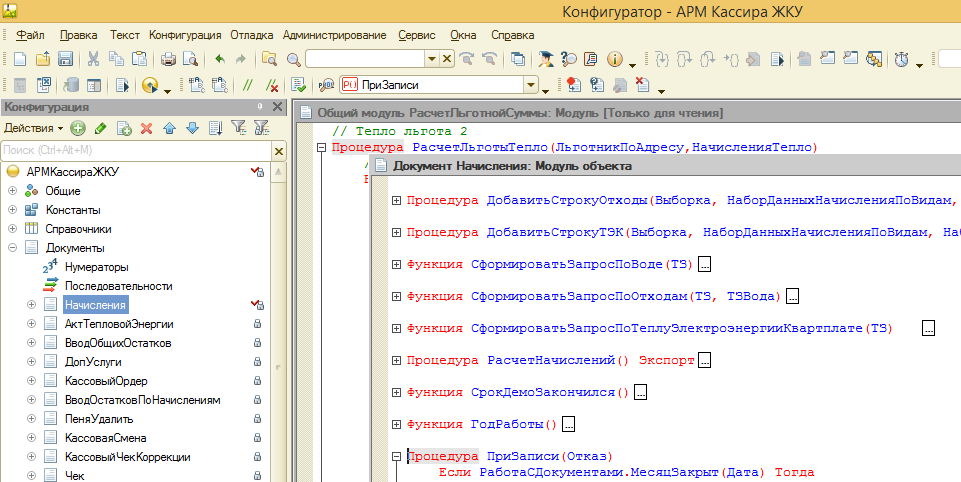 Обоснованность применяемых проектных решений
Все поставленные цели по разработке программы были обдуманы и согласованы с заказчиками, что дало положительные результаты в процессе эксплуатации.
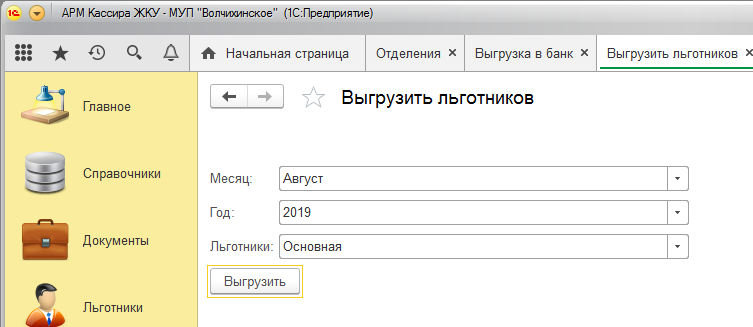 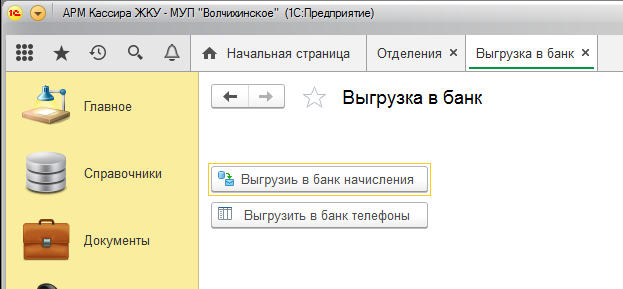 Актуальность, экономическая или социальная полезность
Актуальность представлена на слайде №2 
«АРМ кассира ЖКУ» экономически дешевле аналогов
Программа в автоматическом режиме осуществляет множество операций, а так же по определенным алгоритмам рассчитывает безошибочно льготные суммы и обменивается данными с системами Управления социальной защиты населения.
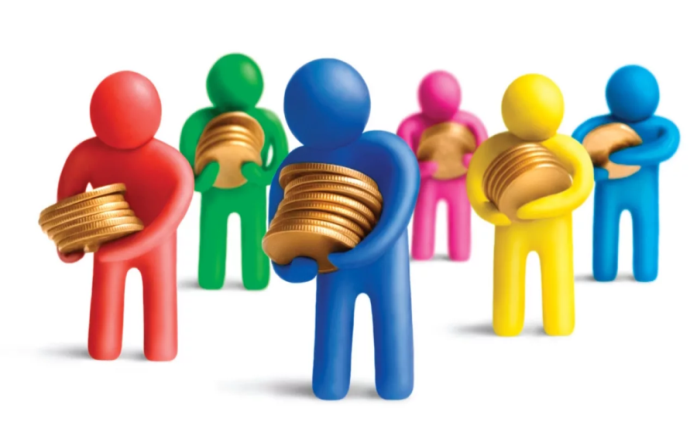 Масштабируемость, способность к взаимодействию с другими системами, мобильность
Код программы открыт, в качестве платформы выбрана отечественная платформа 1С:Предприятие 8.3, что дает возможность масштабировать и интегрировать с любыми системами используя доступные технологии в 1С:Предприятие 8.3.
На сегодня программа интегрирована с УСЗН и ПАО Сбербанк
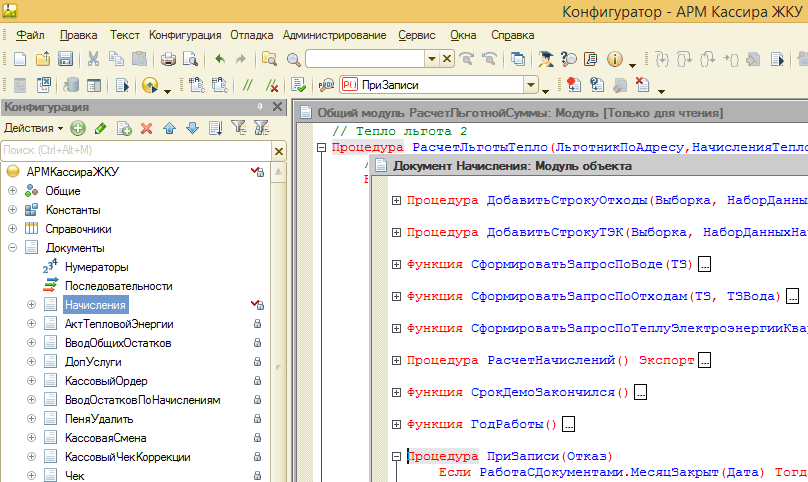 Отзыв
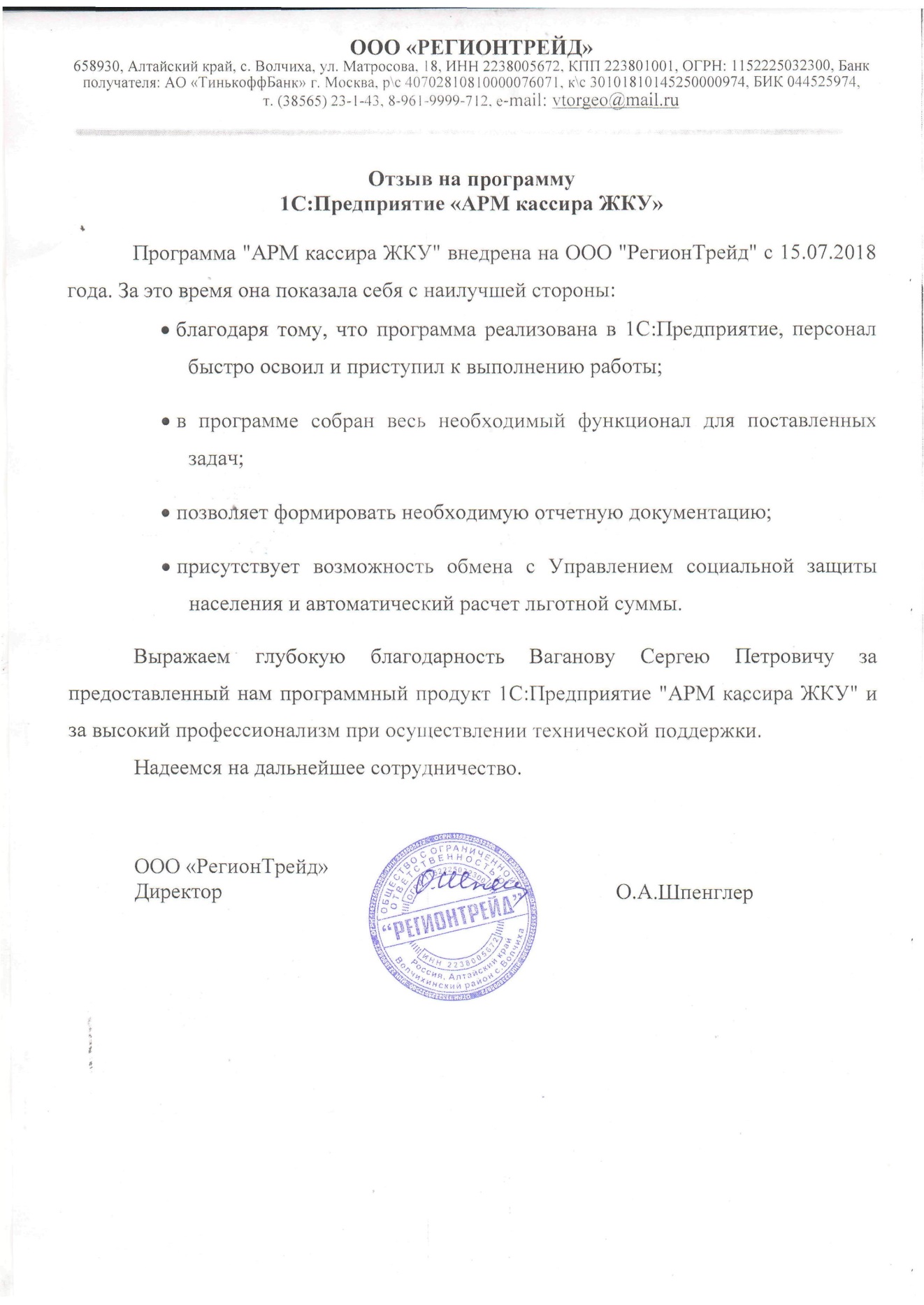 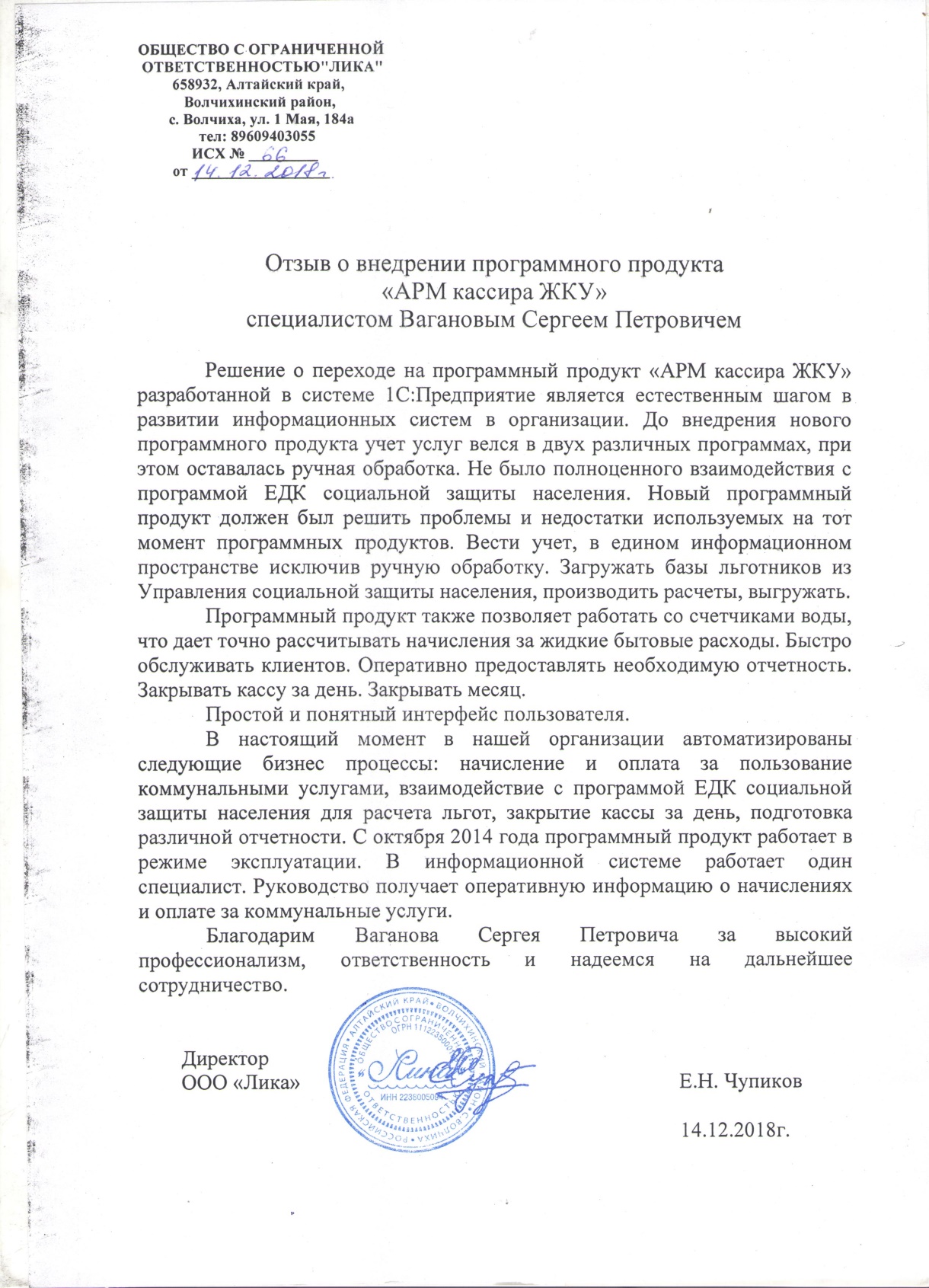 Отзыв
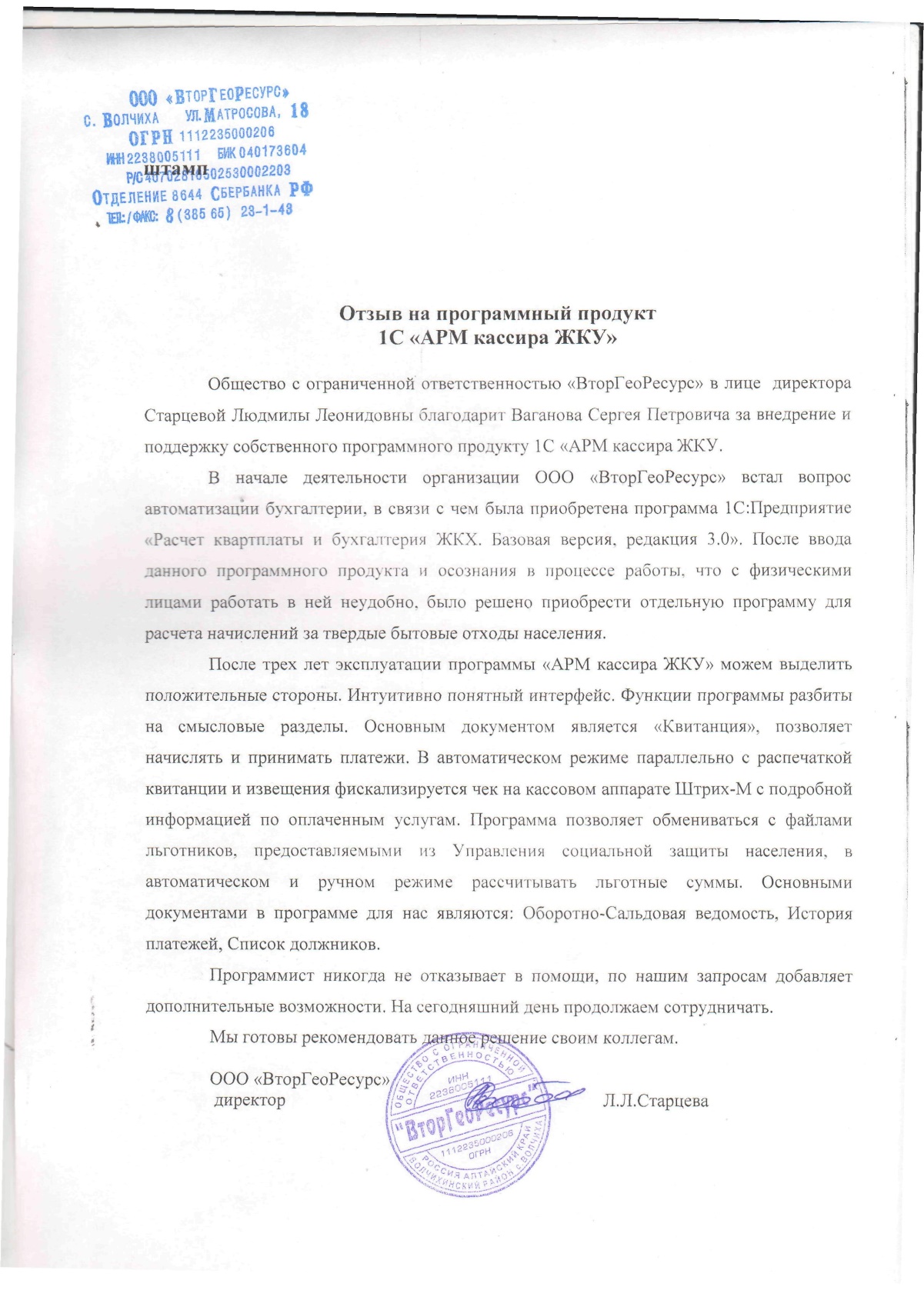 Отзыв
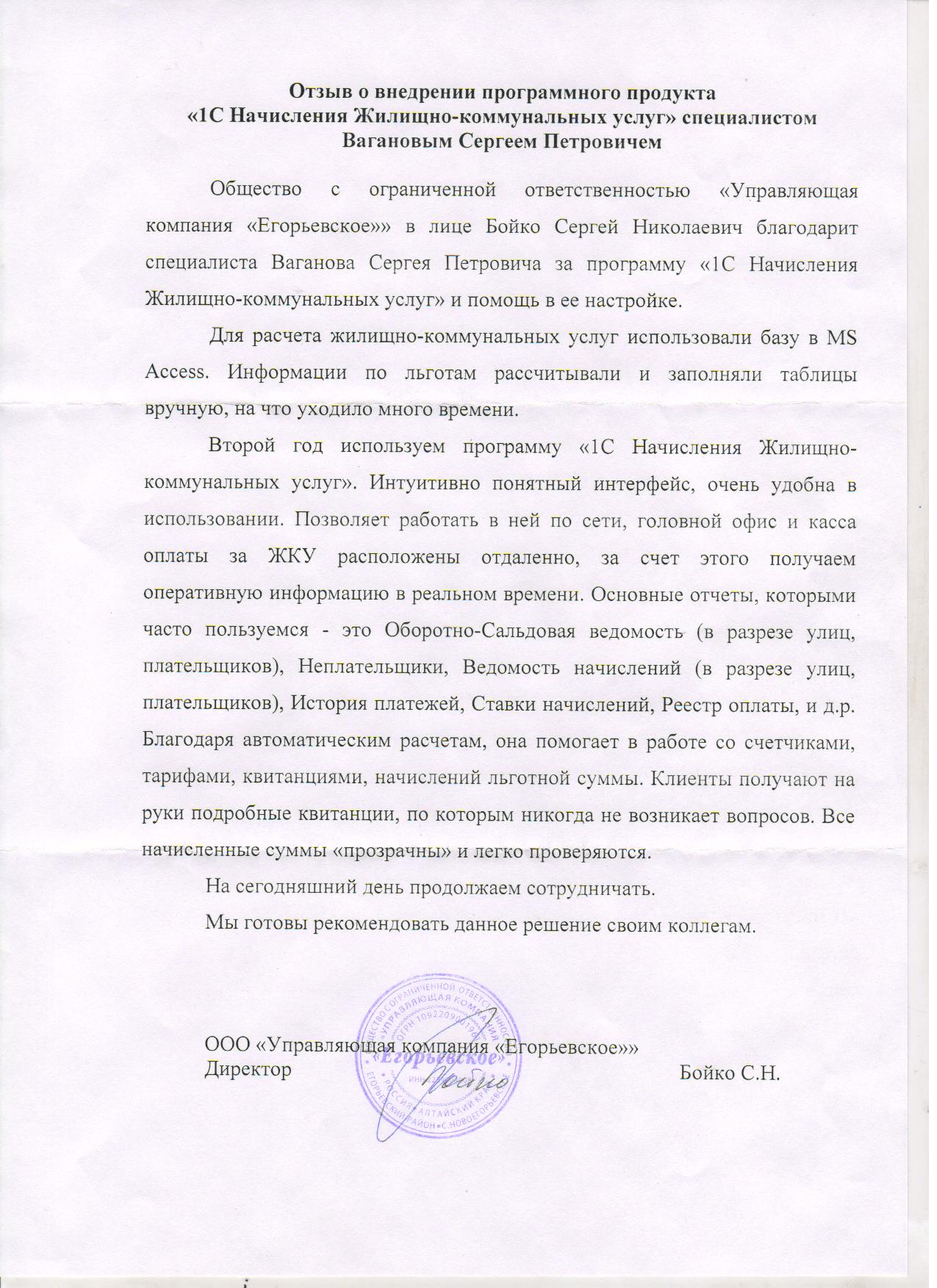 Отзывы
Программа 
Первоначальноназывалась«1С Начисления Жилищно-коммунальных услуг»
Программа внедрена
МУП «Волчихинское»
ООО «Лика»
ООО «ВторГеоРесурс»
ООО «РегионТрейд»
ООО «Управляющая компания «Егорьевское»»
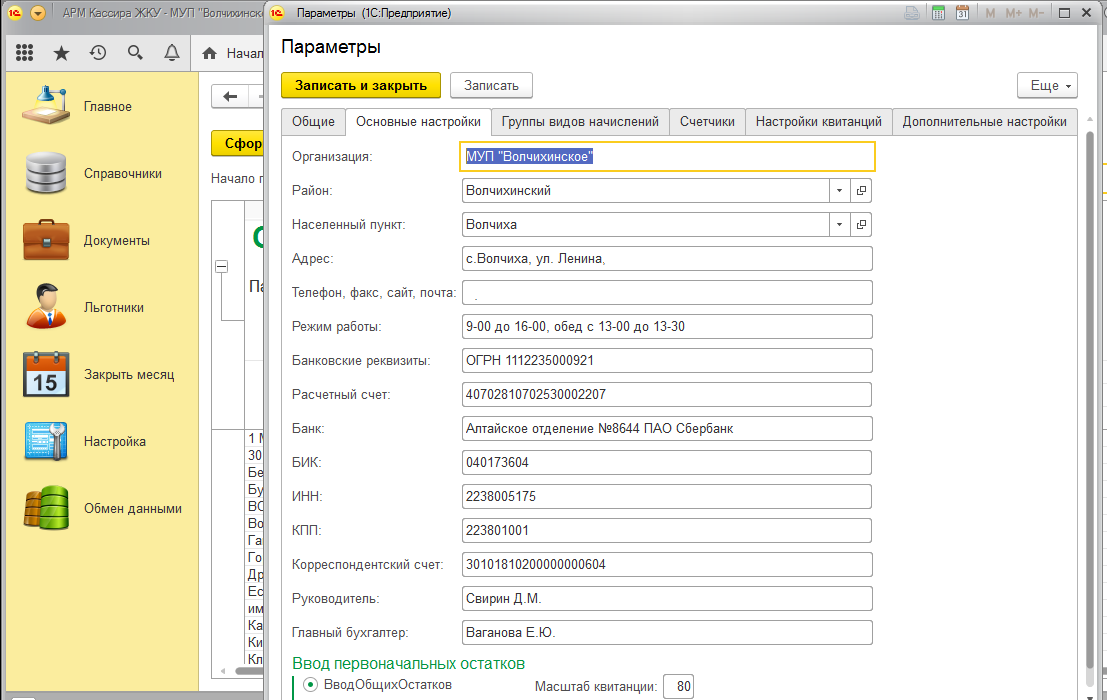 Спасибо за внимание!
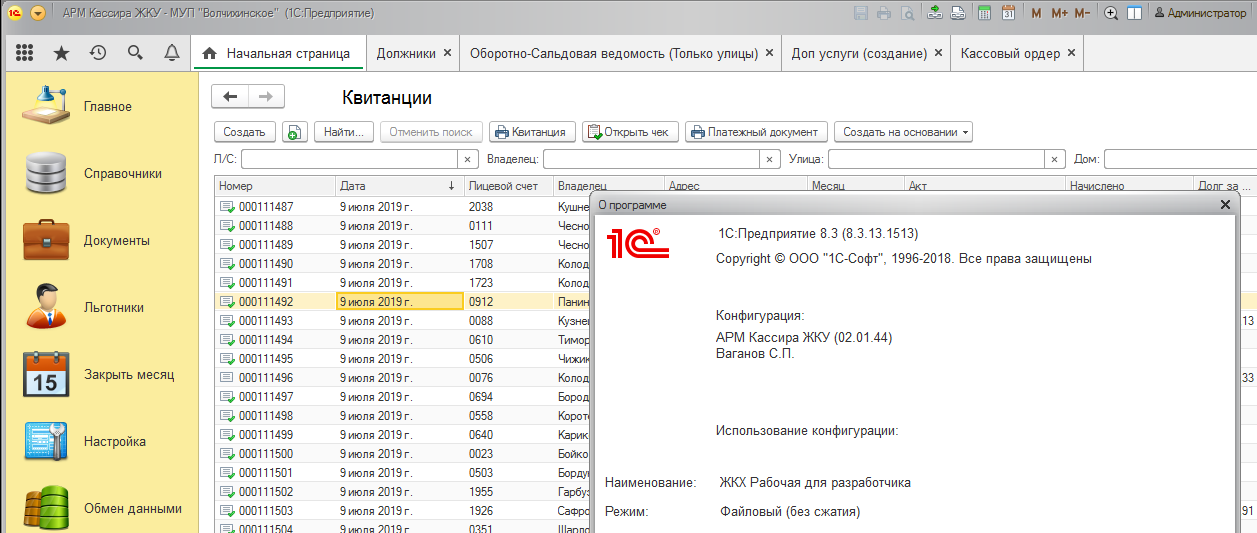